Why Assembly Language ?
It’s only the foolish who never climb  Mt. Fuji  --  or who climb it again.
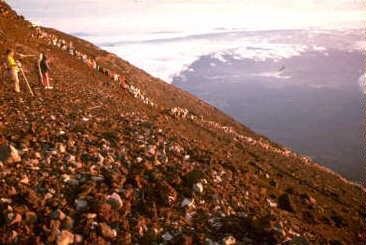 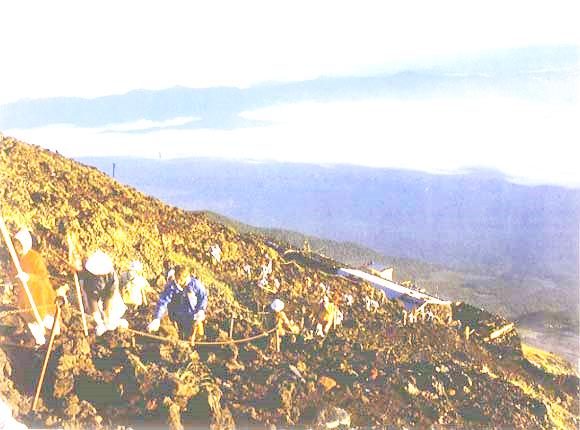 Who authors >99.9% of the assembly language that is actually run?
[Speaker Notes: Class 14 hmmmfuncs
INHANDOUT]
CS 5 Today
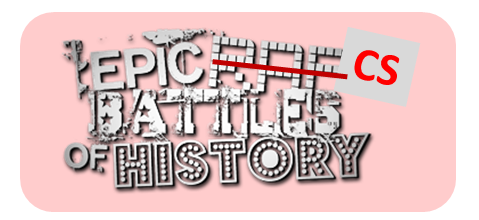 Python!
How does Python function?
Hmmm
How should software be assembled ?
CS 5 Today
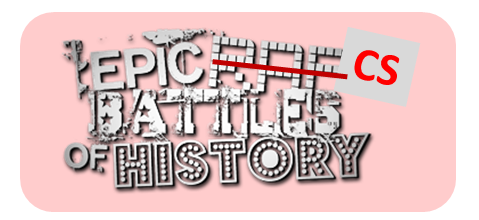 Python!
How does Python function?
Hmmm
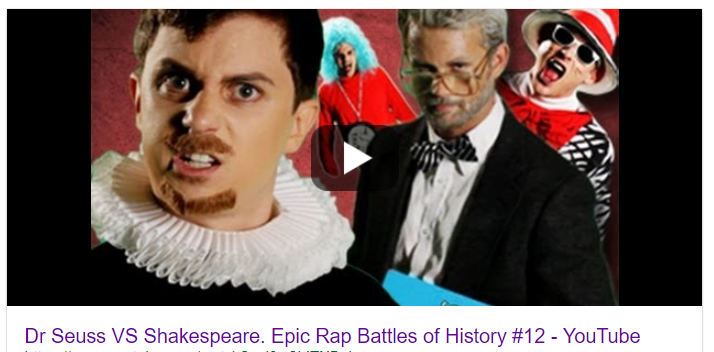 Instructions        vs.      Functions
CS 5 Today
Python!
How does Python function?
Hmmm
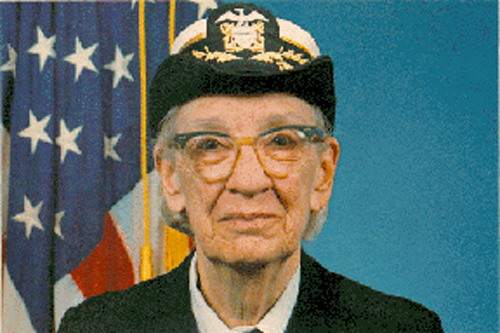 winning side - eventually
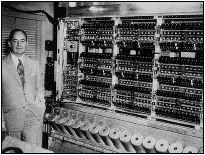 IAS machine
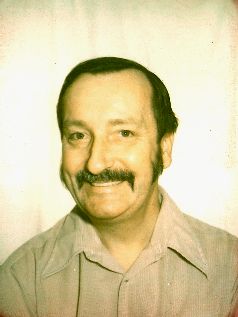 Grace Hopper, admiral + author of the first high-level (human-level) language, COBOL
Jon Von Neumann, advisor
Don Gillies, assembler
Instructions        vs.      Functions
[Speaker Notes: Gillies wrote the first assembler.  When Von Neumann found out, he became enraged and told Gillies to stop working because computers would never be used to perform such menial tasks.  Hopper took the idea one step further by inventing Cobol.  She was also an early advocate for writing functions—surprisingly, the idea was originally controversial!]
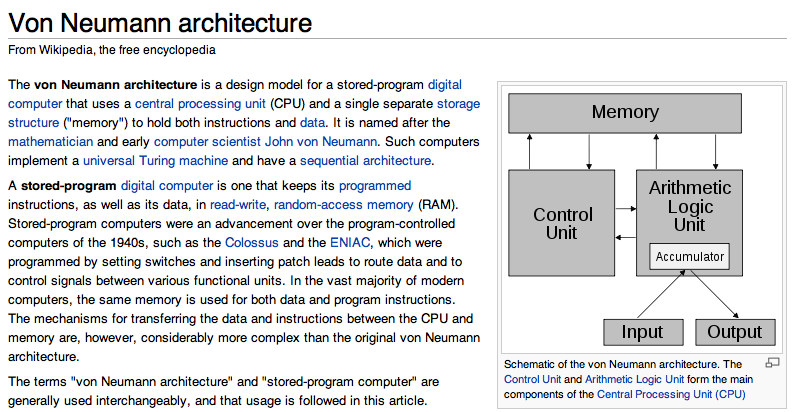 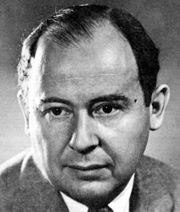 Jon V.N.
too close to the machine… ?!
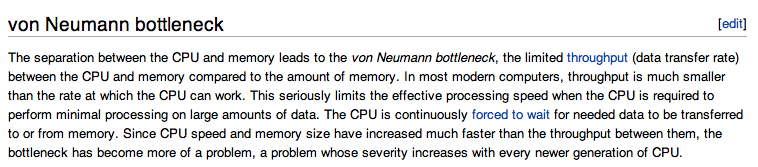 Grace Hopper
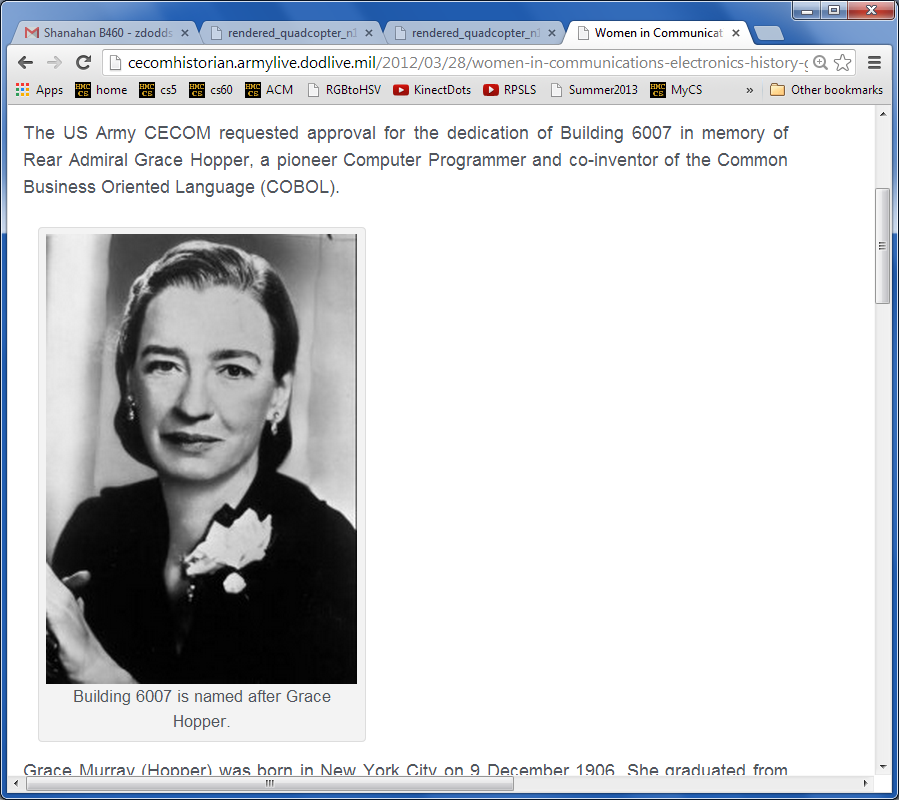 Grace Murray Hopper ’28 taught math and physics at Vassar for 12 years before joining the Navy reserves in 1943. During the second world war she programmed the Mark I, the world’s first large-scale computer, which was used to perform the calculations needed to position the Navy’s weaponry: guns, mines, rockets, and, eventually, the atomic bomb. 

In 1945, she popularized the term “debugging” after finding a moth stuck in the computer’s machinery. Over the course of her career, Hopper invented the compiler to automate common computer instructions, became the first to start writing computer programs in English, and helped to develop the first “human-friendly” computer language, COBOL
GMH dedications
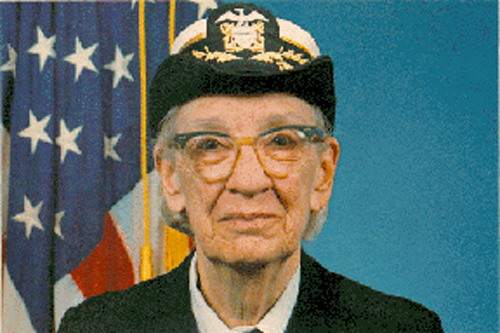 1970's:
“In the days they used oxen for heavy pulling, when one ox couldn't budge a log, they didn't try to grow a larger ox. We shouldn't be trying for bigger and better computers, but for better systems of computers.”
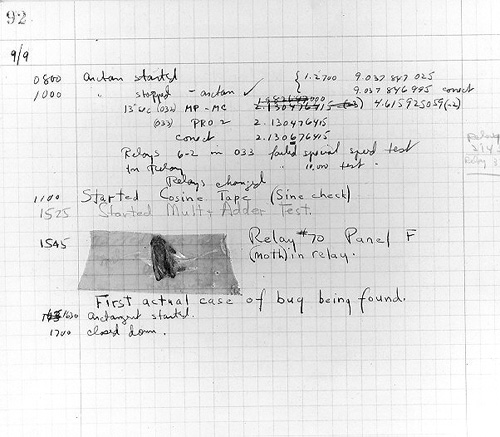 The first bug?
I'm glad it's not called demothing.
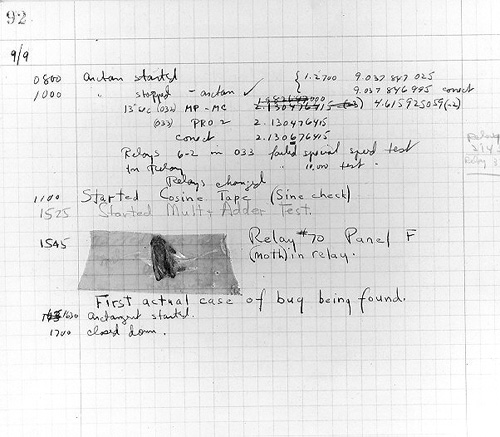 The first bug?
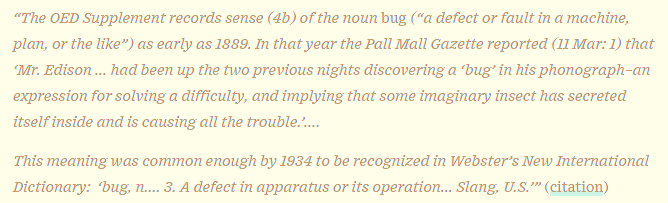 I'm glad it's not called demothing.
functions  vs.  instructions
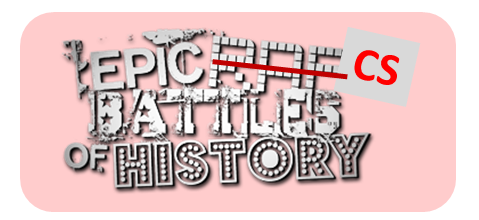 Functions:  Python
Instructions: Hmmm
functions  vs.  instructions
7
def main():
   x = input()
   y = fun(x)
   print y

def fun( x ):
   y = x*(x-1)
   return y
7
input
0
read  r1
1
function call
calln r14 4
2
write r13
output
3
halt
4
copy  r13 r1
5
addn  r1 -1
the function
6
mul   r13 r13 r1
7
jumpr r14
"return"
Fun: Python
Instructions: Hmmm
functions  vs.  instructions
1-1 correspondence is very rare!
7
def main():
   x = input()
   y = fun(x)
   print y

def fun( x ):
   y = x*(x-1)
   return y
7
input
0
read  r1
1
function call
calln r14 4
2
write r13
output
3
halt
4
copy  r13 r1
5
addn  r1 -1
the function
6
mul   r13 r13 r1
7
jumpr r14
"return"
Fun: Python
Instructions: Hmmm
[Speaker Notes: INHANDOUT]
Python
Hmmm
Usually, high-level languages produce LOTS of assembly-level instructions
x = int(input())

y = fac(x)

print y


def fac(x):
  if x==0: 
    return 1

  else:
    RES = fac(x-1)
    return x*RES
main
00 read  r1          
01 setn  r15 42
02 calln r14 5
03 write r13
04 halt
05 jnezn r1 8
06 setn  r13 1
07 jumpr r14
08 pushr r1  r15
09 pushr r14 r15
10 addn  r1 -1
11 calln r14 5
12 popr  r14 r15
13 popr  r1 r15
14 mul   r13 r13 r1
15 jumpr r14
factorial function
factorial function
case
base
store
factorial
recursive step
load
Python
Hmmm
x = int(input())

y = fac(x)

print y


def fac(x):
  if x==0: 
    return 1

  else:
    RES = fac(x-1)
    return x*RES
main
input
function call
00 read  r1          
01 setn  r15 42
02 calln r14 5
03 write r13
04 halt
05 jnezn r1 8
06 setn  r13 1
07 jumpr r14
08 pushr r1  r15
09 pushr r14 r15
10 addn  r1 -1
11 calln r14 5
12 popr  r14 r15
13 popr  r1 r15
14 mul   r13 r13 r1
15 jumpr r14
factorial function
output
factorial function
base case
case
base
store
factorial
recursive call
recursive step
calculate final result
load
What's the machine doing here?
[Speaker Notes: This is lec14prog01.hmmm.
We will return to this in a while.  But first let’s look at recursion a bit more closely.]
Our example...
fac(3)
6
Quiz
fac(3)
0




1

2

3
4
5

6
7
8
9
10
11
def fac(x):
  """Factorial with printing"""
  print("x is", x)

  if x == 0:
    print("x:", x, " Res: 1" )
    return 1

  else:
 
    smaller = fac(x-1) 
    result = x * smaller
 )
    return result
factorial
This looks familiar!
[Speaker Notes: vault 713?]
Quiz
fac(3)
0




1

2

3
4
5

6
7
8
9
10
11
def fac(x):
  """Factorial with printing"""
  print("x is", x)

  if x == 0:
    print("x:", x, " Res: 1" )
    return 1

  else:
    print("Next: fac(", x-1, ")")
    smaller = fac(x-1) 
    result = x * smaller
    print("x:", x, " Res:",result)
    return result
print statements
[Speaker Notes: vault 713?]
Quiz
What will this call to fac(3) print?
Names(s) __________________________
[ and by which line? ]
fac(3)
0




1

2

3
4
5

6
7
8
9
10
11
what's printed...
circle the line #
x is 3
2  ·  4  ·  7  ·  10
Next: ______
def fac(x):
  """Factorial with printing"""
  print("x is", x)

  if x == 0:
    print("x:", x, " Res: 1" )
    return 1

  else:
    print("Next: fac(", x-1, ")")
    smaller = fac(x-1) 
    result = x * smaller
    print("x:", x," Res:", result)
    return result
2  ·  4  ·  7  ·  10
x is 2
2  ·  4  ·  7  ·  10
2  ·  4  ·  7  ·  10
x is 1
2  ·  4  ·  7  ·  10
2  ·  4  ·  7  ·  10
x is 0
2  ·  4  ·  7  ·  10
x:0  Res:1
2  ·  4  ·  7  ·  10
x:1  Res:1
2  ·  4  ·  7  ·  10
x:2  Res:2
2  ·  4  ·  7  ·  10
x:3  Res:6
2  ·  4  ·  7  ·  10
[Speaker Notes: QUIZSLIDE]
Quiz
What will this call to fac(3) print?
Names(s) __________________________
[ and by which line? ]
fac(3)
0




1

2

3
4
5

6
7
8
9
10
11
what's printed...
circle the line #
x is 3
2  ·  4  ·  7  ·  10
Next: fac(2)
def fac(x):
  """Factorial with printing"""
  print("x is", x)

  if x == 0:
    print("x:", x, " Res: 1" )
    return 1

  else:
    print("Next: fac(", x-1, ")")
    smaller = fac(x-1) 
    result = x * smaller
    print("x:", x, " Res:", result)
    return result
2  ·  4  ·  7  ·  10
x is 2
2  ·  4  ·  7  ·  10
Next: fac(1)
2  ·  4  ·  7  ·  10
x is 1
2  ·  4  ·  7  ·  10
Next: fac(0)
2  ·  4  ·  7  ·  10
x is 0
2  ·  4  ·  7  ·  10
x:0  Res:1
2  ·  4  ·  7  ·  10
x:1  Res:1
2  ·  4  ·  7  ·  10
x:2  Res:2
2  ·  4  ·  7  ·  10
x:3  Res:6
2  ·  4  ·  7  ·  10
[Speaker Notes: vault 713?]
Smooth functioning...
What does fac(3) do?
fac(3)
0




1

2

3
4
5

6
7
8
9
10
11
what's printed...
circle the line #
x is 3
2  ·  4  ·  7  ·  10
Next: fac(2)
def fac(x):
  """ factorial w/ printing """
  print("x is", x)

  if x == 0:
    print("x:", x, " Res: 1" )
    return 1

  else:
    print("Next: fac(",x-1,")")
    smaller = fac( x-1 ) 
    result = x * smaller
    print("x:",x," Res:",result)
    return result
2  ·  4  ·  7  ·  10
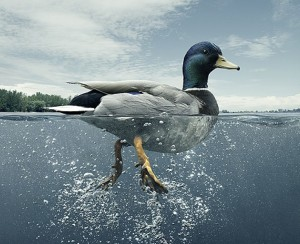 x is 2
2  ·  4  ·  7  ·  10
Next: fac(1)
2  ·  4  ·  7  ·  10
x is 1
2  ·  4  ·  7  ·  10
Next: fac(0)
2  ·  4  ·  7  ·  10
x is 0
2  ·  4  ·  7  ·  10
x:0  Res:1
2  ·  4  ·  7  ·  10
x:1  Res:1
2  ·  4  ·  7  ·  10
x:2  Res:2
2  ·  4  ·  7  ·  10
x:3  Res:6
2  ·  4  ·  7  ·  10
Rough execution... !
What does fac(3) do?
fac(3)
0




1

2

3
4
5

6
7
8
9
10
11
x is 3
2  ·  4  ·  7  ·  10
Next: fac(2)
def fac(x):
  """ factorial w/ printing """
  print("x is", x)

  if x == 0:
    print("x:", x, " Res: 1" )
    return 1

  else:
    print("Next: fac(",x-1,")")
    smaller = fac( x-1 ) 
    result = x * smaller
    print("x:",x," Res:",result)
    return result
2  ·  4  ·  7  ·  10
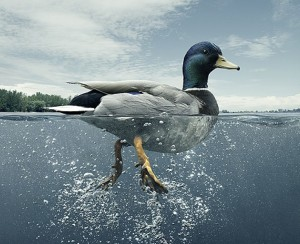 x is 2
2  ·  4  ·  7  ·  10
Next: fac(1)
2  ·  4  ·  7  ·  10
x is 1
2  ·  4  ·  7  ·  10
Next: fac(0)
2  ·  4  ·  7  ·  10
x is 0
2  ·  4  ·  7  ·  10
x:0  Res:1
2  ·  4  ·  7  ·  10
x:1  Res:1
2  ·  4  ·  7  ·  10
x:2  Res:2
2  ·  4  ·  7  ·  10
x:3  Res:6
2  ·  4  ·  7  ·  10
From functions to instructions
Python
Assembly
fac(3)
3
x, the input
r1
r13
r14
x = input()
y = fac(x)
print y

def fac(x):
  

  if x==0: return 1

  else:
    RES = fac(x-1)
    return x*RES
?
ret. value
main
ret. address
A "stack frame" stores all of the important data that might get destroyed during a function call
case
base
factorial
recursive step
From functions to instructions
Python
Assembly
fac(3)
3
x, the input
r1
r13
r14
r1
r13
r14
x = input()
y = fac(x)
print y

def fac(x):
  

  if x==0: return 1

  else:
    RES = fac(x-1)
    return x*RES
?
ret. value
main
ret. address
THE STACK
fac(2)
2
x, the input
?
ret. value
ret. address
case
base
growing downward
factorial
Each stack frame stores a potentially different input and return address!
recursive step
From functions to instructions
Python
Assembly
fac(3)
3
x, the input
r1
r13
r14
r1
r13
r14
r1
r13
r14
x = input()
y = fac(x)
print y

def fac(x):
  

  if x==0: return 1

  else:
    RES = fac(x-1)
    return x*RES
?
ret. value
main
ret. address
THE STACK
fac(2)
2
x, the input
?
ret. value
ret. address
case
base
1
x, the input
fac(1)
factorial
?
ret. value
recursive step
ret. address
growing downward
One stack frame per function call
[Speaker Notes: INHANDOUT]
From functions to instructions
Python
Assembly
fac(3)
3
x, the input
r1
r13
r14
r1
r13
r14
r1
r13
r14
r1
r13
r14
x = input()
y = fac(x)
print y

def fac(x):
  

  if x==0: return 1

  else:
    RES = fac(x-1)
    return x*RES
?
ret. value
main
ret. address
fac(2)
2
x, the input
?
ret. value
ret. address
case
base
1
x, the input
fac(1)
factorial
?
ret. value
recursive step
ret. address
fac(0)
0
x, the input
Aha!
1
ret. value
ret. address
From functions to instructions
Python
Assembly
fac(3)
3
x, the input
r1
r13
r14
r1
r13
r14
r1
r13
r14
x = input()
y = fac(x)
print y

def fac(x):
  

  if x==0: return 1

  else:
    RES = fac(x-1)
    return x*RES
?
ret. value
main
ret. address
fac(2)
2
x, the input
?
ret. value
ret. address
case
base
1
x, the input
fac(1)
factorial
1
?
ret. value
recursive step
ret. address
this Stack Frame is now gone!
From functions to instructions
Python
Assembly
fac(3)
3
x, the input
r1
r13
r14
r1
r13
r14
r1
r13
r14
x = input()
y = fac(x)
print y

def fac(x):
  

  if x==0: return 1

  else:
    RES = fac(x-1)
    return x*RES
?
ret. value
main
ret. address
fac(2)
2
x, the input
?
ret. value
ret. address
case
base
1
x, the input
fac(1)
factorial
1
ret. value
recursive step
ret. address
From functions to instructions
Python
Assembly
fac(3)
3
x, the input
r1
r13
r14
r1
r13
r14
x = input()
y = fac(x)
print y

def fac(x):
  

  if x==0: return 1

  else:
    RES = fac(x-1)
    return x*RES
?
ret. value
main
ret. address
fac(2)
2
x, the input
?
ret. value
ret. address
case
base
another Stack Frame is gone
factorial
1
recursive step
From functions to instructions
Python
Assembly
fac(3)
3
x, the input
r1
r13
r14
r1
r13
r14
x = input()
y = fac(x)
print y

def fac(x):
  

  if x==0: return 1

  else:
    RES = fac(x-1)
    return x*RES
?
ret. value
main
ret. address
fac(2)
2
x, the input
2
ret. value
ret. address
case
base
factorial
recursive step
From functions to instructions
Python
Assembly
fac(3)
3
x, the input
r1
r13
r14
x = input()
y = fac(x)
print y

def fac(x):
  

  if x==0: return 1

  else:
    RES = fac(x-1)
    return x*RES
?
ret. value
main
ret. address
another Stack Frame is gone
case
base
factorial
2
recursive step
From functions to instructions
Python
Assembly
fac(3)
3
x, the input
r1
r13
r14
x = input()
y = fac(x)
print y

def fac(x):
  

  if x==0: return 1

  else:
    RES = fac(x-1)
    return x*RES
6
ret. value
main
ret. address
case
base
factorial
recursive step
From functions to instructions
Python
Assembly
x = input()
y = fac(x)
print y

def fac(x):
  

  if x==0: return 1

  else:
    REC = fac(x-1)
    return x*REC
The Stack is Empty.
6
main
6
case
base
factorial
recursive step
functions  vs.  instructions
7
def main():
   x = input()
   y = fun(x)
   print y

def fun( x ):
   y = x*(x-1)
   return y
7
input
0
read r1
1
function call
calln r14 4
2
write r13
output
3
halt
4
copy  r13 r1
5
addn  r1 -1
the function
6
mul   r13 r13 r1
7
jumpr r14
"return"
Fun: Python
Instructions: Hmmm
calln—jumpr
screen
7
Input value: x
input
0
read  r1
r1
1
calln r14 4
function call
2
write r13
output
3
halt
Final result – ret. value - in progress
r13
4
copy  r13 r1
5
addn  r1 -1
return address register
the function
6
mul   r13 r13 r1
r14
7
jumpr r14
"return"
Instructions: Hmmm
Automatic assembly of functions…
r1
def main():
   r1 = input()
   r13 = fun(r1)
   print r13

def fun(r1):
   r13 = r1*(r1-1)
   return r13
let's agree to put the function arg. into r1
r13
let's agree to put the return value in r13
r14
let's agree to put the return line # into r14
Return there !
Where's my jumpr?
calln and jumpr
0
1
2

4
5
6
def main():
   r1 = input()
   r13 = fun(r1)
   print r13

def fun(r1):
   r13 = r1*(r1-1)
   return r13
calln r14 4
jumps to line 4, but puts the NEXT line # into r14
r14
jumps to the line # in r14
jumpr r14
we agreed to put the NEXT line # into r14
functions  !=  instructions
7
def main():
   x = input()
   y = fun(x)
   print y+x

def fun(x):
   y = x*(x-1)
   return y
7
0
input
read  r1
1
function call
calln r14 4
add   r13 r13 r1
2
write r13
output
3
halt
4
copy  r13 r1
5
addn  r1 -1
the function
6
mul   r13 r13 r1
7
jumpr r14
"return"
But what if we wanted fun(x) + x ?
We'd need the earlier value of x (r1) … after the function call !
[Speaker Notes: INHANDOUT]
functions  !=  instructions
7
Input value: x
0
input
read  r1
r1
6
X
7
1
function call
calln r14 4
add   r13 r13 r1
Final result – ret. value - in progress
2
write r13
output
r13
42
7
X
3
halt
4
copy  r13 r1
return address register
r14
2
5
addn  r1 -1
the function
6
mul   r13 r13 r1
7
jumpr r14
"return"
if we wanted fun(x) + x ?
We'd need the earlier value of x (r1) … after the function call !
[Speaker Notes: INHANDOUT]
There is only ONE set of registers...
... but we want LOTS of function calls.
We want it to SEEM like each function has its own registers!
7
input
0
read  r1
Input value: x
r1
6
X
7
1
function call
calln r14 4
2
write r13
clobbering the original data
output
3
halt
Functions will overwrite registers
4
copy  r13 r1
5
addn  r1 -1
the function
6
mul   r13 r13 r1
7
jumpr r14
"return"
There is only ONE set of registers...
... but we want LOTS of function calls.
We want it to SEEM like each function has its own registers!
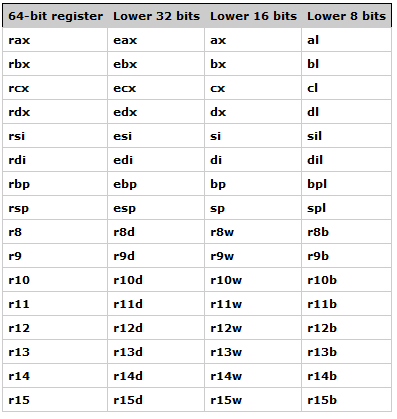 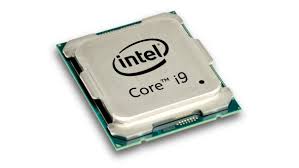 Even 2017's chips have very few registers…!
Problem
def main():
   r1 = input()
   r13 = fun(r1)
   print r13

def fun(r1):
   r13 = r1*(r1-1)
   return r13
Functions clobber stuff!
Solution
CALL our function and let it clobber stuff !
There's no stopping  the destruction... let's just keep it all in one place!
Problem
def main():
   r1 = input()
   r13 = fun(r1)
   print r13

def fun(r1):
   r13 = r1*(r1-1)
   return r13
Functions clobber stuff!
Solution
CALL our function and let it clobber stuff !
There's no stopping  the destruction... let's just keep it all in one place!
College administrations like this approach, too…!
Problem
def main():
   r1 = input()
   r13 = fun(r1)
   print r13

def fun(r1):
   r13 = r1*(r1-1)
   return r13
Functions clobber stuff!
Solution
CALL our function and let it clobber stuff !
There's no stopping  the destruction... let's just keep it all in one place!
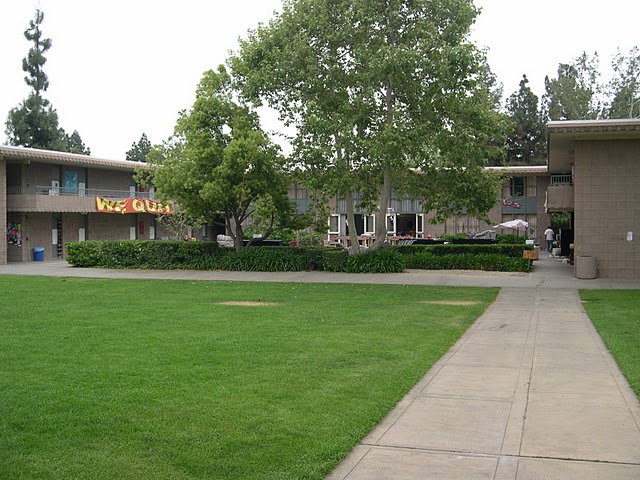 Solution:
def main():
   r1 = input()
   r13 = fun(r1)
   print r13

def fun(r1):
   r13 = r1*(r1-1)
   return r13
STORE important data beforehand
(1)
r1 gets stored...
r14 gets stored...
call our function and let it destroy stuff!
(2)
(3)
jumpr back to return
Implementing function calls in assembly
LOAD important data back afterwards
(4)
r1 is back as before!
r14 is back as before!
r13 now holds the result…
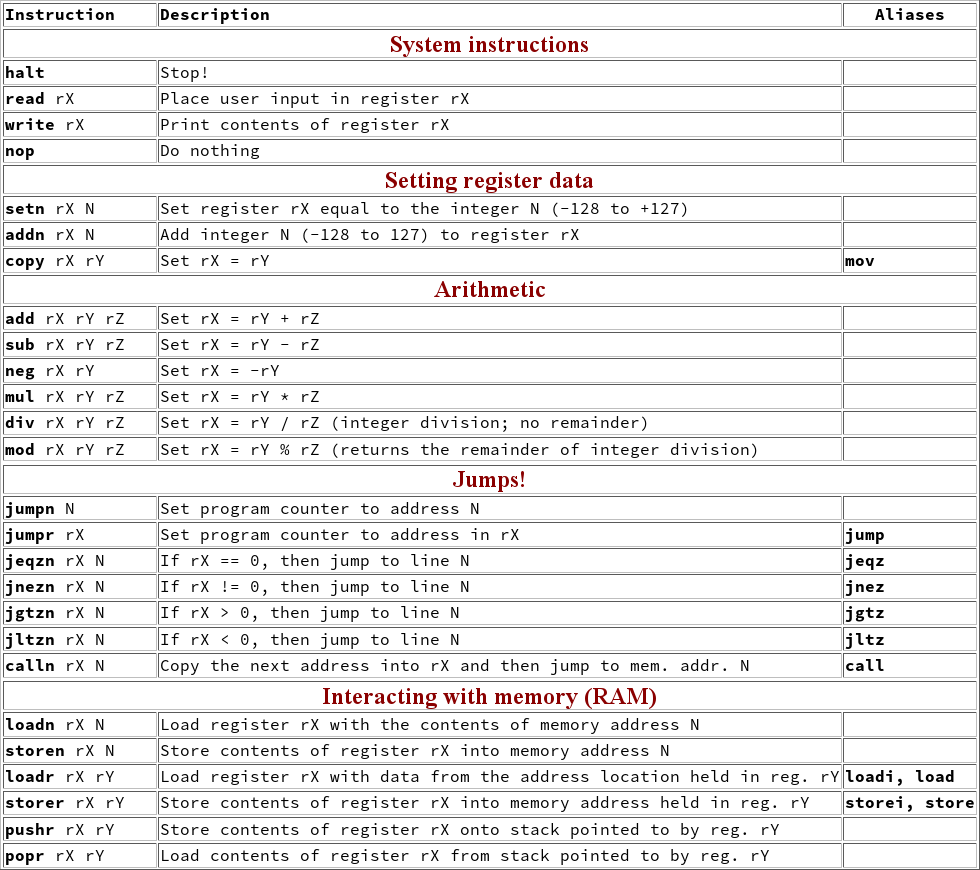 Hmmm 
the complete reference
popr r1 r15
pushr r1 r15
pushr r1 r15
popr r1 r15
pushr  stores TO memory
CPU
RAM
setn  r1 3
0
Input value: x
setn  r15 42
1
3
r1
pushr r1 r15
2
Stack pointer
addn  r1 -1
3
r15
42
popr  r1 r15
4
write r1
5
halt
6
pushr r1 r15
42
stores r1 into r15's MEMORY LOCATION 
(not into r15 itself)
And then pushr increments r15!
[Speaker Notes: INHANDOUT
The “and then” is animated.]
popr  loads FROM memory
CPU
RAM
setn  r1 3
0
Input value: x
setn  r15 42
1
3
2
r1
X
pushr r1 r15
2
Stack pointer
addn  r1 -1
3
r15
42
popr  r1 r15
4
write r1
5
halt
6
popr r1 r15
3
42
Then it loads data into r1 from r15's  MEMORY LOCATION 
(not from r15 itself)
First popr decrements r15
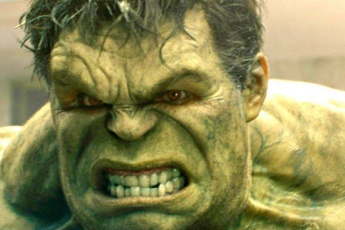 CLOBBER!
What’s the Point?
RAM
5
42
19
43
5
r1
44
45
r2
19
46
Stack pointer
47
42
44
43
X
X
r15
48
pushr r1
pushr r2
popr  r2
popr  r1
What’s the Point?
RAM
5
42
19
43
5
r1
44
45
r2
19
46
Stack pointer
47
42
r15
48
pushr r1
pushr r2
popr  r2
popr  r1
[Speaker Notes: INHANDOUT]
popr  loads FROM memory
CPU
RAM
setn  r1 3
0
With call, jumpr, pushr, and popr, we can now implement functions—and Python and anything else—in assembly!
Input value: x
setn  r15 42
1
3
X
2
r1
pushr r1 r15
2
Stack pointer
addn  r1 -1
3
r15
42
popr  r1 r15
4
write r1
5
halt
6
popr r1 r15
3
42
Let's see it in action...
loads data into r1 from r15's  MEMORY LOCATION 
(not from r15 itself)
[Speaker Notes: There is an animated popup here.]
Python
Hmmm
x = int(input())

y = fac(x)

print y


def fac(x):
  if x==0: 
    return 1

  else:
    RES = fac(x-1)
    return x*RES
main
input
function call
00 read  r1          
01 setn  r15 42
02 calln r14 5
03 write r13
04 halt
05 jnezn r1 8
06 setn  r13 1
07 jumpr r14
08 pushr r1  r15
09 pushr r14 r15
10 addn  r1 -1
11 call  r14 5
12 popr  r14 r15
13 popr  r1 r15
14 mul   r13 r13 r1
15 jumpr r14
factorial function
output
factorial function
base case
case
base
store
factorial
recursive call
recursive step
calculate final result
load
[Speaker Notes: Again, this is lec14prog01.hmmm.
INHANDOUT]
For an input of  0,  trace what happens here …
Main Memory
CPU + Registers
00 read  r1          
01 setn  r15 42
02 calln r14 5
03 write r13
04 halt
05 jnezn r1 8
06 setn  r13 1
07 jumpr r14

08 pushr r1 r15
09 pushr r14 r15

10 addn  r1 -1
11 calln r14 5

12 popr  r14 r15
13 popr  r1 r15

14 mul   r13 r13 r1
15 jumpr r14
"the stack"
main
Input: x
r1
r15
42
case
base
43
return value (the "result")
r13
44
store
to stack
45
return address (line #)
factorial
r14
46
47
recursive step
the stack pointer
r15
from stack
load
running fac(0) in Hmmm
How many lines of assembly code get executed, in total, when the input is 0?
Yesterday I'd never heard of Recursive Assembly, but today  I r1.
For an input of  0,  trace what happens here …
Main Memory
CPU + Registers
00 read  r1          
01 setn  r15 42
02 calln r14 5
03 write r13
04 halt
05 jnezn r1 8
06 setn  r13 1
07 jumpr r14

08 pushr r1 r15
09 pushr r14 r15

10 addn  r1 -1
11 calln r14 5

12 popr  r14 r15
13 popr  r1 r15

14 mul   r13 r13 r1
15 jumpr r14
"the stack"
main
Input: x
r1
r15
42
case
base
43
return value (the "result")
r13
44
store
to stack
45
return address (line #)
factorial
r14
46
47
recursive step
the stack pointer
r15
from stack
load
How many lines of assembly code get executed, in total, when the input is 0?
Yesterday I'd never heard of Recursive Assembly, but today  I r1.
[Speaker Notes: INHANDOUT]
For an input of  3,  trace what happens here …
Main Memory
CPU + Registers
00 read  r1          
01 setn  r15 42
02 calln r14 5
03 write r13
04 halt
05 jnezn r1 8
06 setn  r13 1
07 jumpr r14

08 pushr r1 r15
09 pushr r14 r15

10 addn  r1 -1
11 calln r14 5

12 popr  r14 r15
13 popr  r1 r15

14 mul   r13 r13 r1
15 jumpr r14
"the stack"
main
Input: x
r1
r15
42
case
base
43
return value (the "result")
r13
44
store
to stack
45
return address (line #)
factorial
r14
46
47
recursive step
the stack pointer
r15
from stack
load
running fac(3) in Hmmm
Finished?  Extra!   Change the code so that it instead raises r2 to the r1 power  –  you need to change very few lines !
It's easy to get lost!      Follow these line numbers below to stay on track...
0, 1, 2,    5, 8, 9, 10, 11,    5, 8, 9, 10, 11,,    5, 8, 9, 10, 11,,    5, 6, 7,    12, 13, 14, 15,  12, 13, 14, 15,    12, 13, 14, 15,    3, 4
For an input of  3,  trace what happens here …
Main Memory
CPU + Registers
00 read  r1          
01 setn  r15 42
02 calln r14 5
03 write r13
04 halt
05 jnezn r1 8
06 setn  r13 1
07 jumpr r14

08 pushr r1 r15
09 pushr r14 r15

10 addn  r1 -1
11 calln r14 5

12 popr  r14 r15
13 popr  r1 r15

14 mul   r13 r13 r1
15 jumpr r14
"the stack"
main
Input: x
r1
r15
42
case
base
43
return value (the "result")
r13
44
store
to stack
45
return address (line #)
factorial
r14
46
47
recursive step
the stack pointer
r15
from stack
load
Finished?  Extra!   Change the code so that it instead raises r2 to the r1 power  –  you need to change very few lines !
It's easy to get lost!      Follow these line numbers below to stay on track...
0, 1, 2,    5, 8, 9, 10, 11,    5, 8, 9, 10, 11,,    5, 8, 9, 10, 11,,    5, 6, 7,    12, 13, 14, 15,  12, 13, 14, 15,    12, 13, 14, 15,    3, 4
[Speaker Notes: INHANDOUT]
Journey:   instructions to functions...
Python
Assembly
Function call !
x = input()
y = fac(x)
print y

def fac(x):
  

  if x==0: return 1

  else:
    RES = fac(x-1)
    return x*RES
push everything to memory
main
make the function call
destroy data as needed
jumpr  to return
case
base
pop all back from memory
factorial
recursive step
Conceptually
Strategy:   standardize registers
Simplify by having a standard place for standard data.
argument(s) will be in r1, r2, ...
r1
the return value (result) will be in r13
r13
the return address will be in r14
r14
the "stack pointer" will be in r15
r15
This is the NEXT location in memory for storing data
Organizationally
[Speaker Notes: INHANDOUT]
hw7pr4
00 read  r1             # Read user input into r1
01 setn  r15 42         # Initialize the stack pointer
02 calln r14 5          # Call factorial function (line 5)
03 write r13            # Write result to the screen
04 halt                 # All done!

05 jnezn r1 8           # Factorial: test for base case
06 setn  r13 1          # Base case: r1 is zero, so answer is 1
07 jumpr r14            # Return to our caller

08 pushr r1  r15        # Recursive case: save r1 for later
09 pushr r14 r15        # ..also save r14 (very important!)
10 addn  r1 -1          # Calculate N-1
11 calln r14 5          # Ask for factorial of N-1
12 popr  r14 r15        # Recover the registers we saved
13 popr  r1 r15         # ...
14 mul   r13 r13 r1     # Calculate N * fac(N-1)
15 jumpr r14            # All done; return to our caller
Start with this recursive factorial function...
fac(N)
How much will you need to change to implement a recursive power function?
power(B, N)
Programmatically!
hw7pr4
00 read  r1             # Read user input into r1
01 setn  r15 42         # Initialize the stack pointer
02 calln r14 5          # Call factorial function (line 5)
03 write r13            # Write result to the screen
04 halt                 # All done!

05 jnezn r1 8           # Factorial: test for base case
06 setn  r13 1          # Base case: r1 is zero, so answer is 1
07 jumpr r14            # Return to our caller

08 pushr r1  r15        # Recursive case: save r1 for later
09 pushr r14 r15        # ..also save r14 (very important!)
10 addn  r1 -1          # Calculate N-1
11 calln r14 5          # Ask for factorial of N-1
12 popr  r14 r15        # Recover the registers we saved
13 popr  r1 r15         # ...
14 mul   r13 r13 r1     # Calculate N * fac(N-1)
15 jumpr r14            # All done; return to our caller
Start with this recursive factorial function...
fac(N)
Note that fac's argument is similar to the POWER (not the base)
How much will you need to change to implement a recursive power function?
power(B, N)
Hint for hw7pr4...
Hmmmwork #7
Countdown
hw7pr1.py
Lab!
RandoHmmm #s
hw7pr2.py
Hmmm power!
start from the factorial example from last class
Fibonacci
hw7pr3.py
ditto, just a bit "more"
1, 1, 2, 3, 5, 8, …
Recursive power!
you'll start from the functional factorial example we used today
hw7pr4.py
we'll look at these after fall break…
hw7pr5.py
Python loops